Global Financing Facility Country PlatformJuly 2018
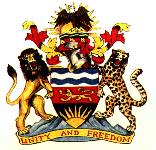 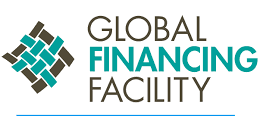 GFF is a Multi-Stakeholder Platform
The Global Financing Facility in Support of Every Woman Every Child is a key financing platform of the UN Secretary General’s updated Global Strategy for Women’s, Children’s and Adolescents’ Health (2016-2030) and aligns with the SGDs.

It is a multi-stakeholder partnership that emphasizes national leadership and ownership.
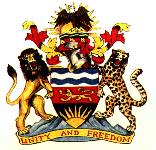 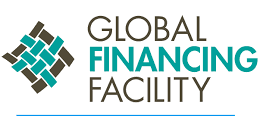 Source: Global Financing Facility
Early Learning
RMNCAH
Proposed Focus Areas
GFF Investment case
Nutrition
CRVS
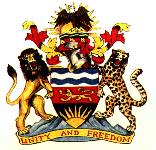 Key Activities
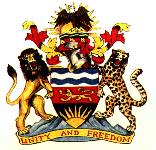 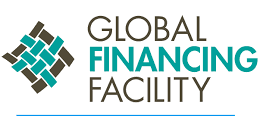 Guiding Principles
Country Leadership 
Inclusiveness
Transparency
Mutual accountability
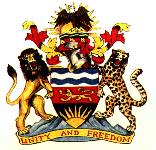 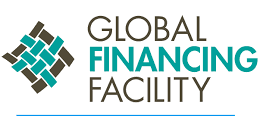 Role of Country Platform
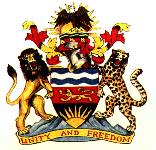 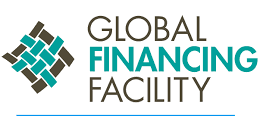 [Speaker Notes: Health]
Malawi Country Platform Constituencies
MoHP
Ministerial Secretariat
Treasury
Government
MDAs
Development Partners
Funding Mechanisms
/Foundations
INGOs/NGOs
Private sector
Professional Associations
CSOs/Councils/FBOs/Media
Academia/
Research Institutions
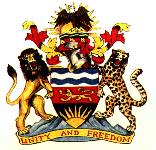 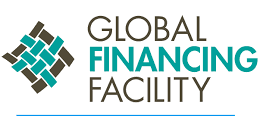 Malawi Country Platform Representatives
MoHP
Ministerial Secretariat
Treasury
Government
MDAs
Development Partners
Funding Mechanisms
/Foundations
INGOs/NGOs
Private sector
Professional Associations
CSOs/Councils/FBOs/Media
Academia/
Research Institutions
All Proposed Members
Health Donors Group
Technical Assistance Partners
CHAM
MHEN, CSONA, Family Planning Association of Malawi, HREP, NYM
Medical Association of Malawi 

National Organization of Nurses and Midwives of Malawi
College of Medicine – University of Malawi
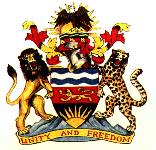 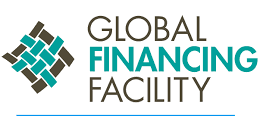 Working Modality
Government Ministries and Agencies
Office of the President and Cabinet
Ministry of Health and Population
Ministry of Finance, Economic Planning and Development
Ministry of Education, Science, and Technology
Ministry of Gender, Disability and Social Welfare
Ministry of Agriculture, Irrigation, and Water Development
Ministry of Local Government and Rural Development
Ministry of Youth and Sports
National Youth Council
Ministry of Home Affairs and Internal Security
National Registration Bureau
National Planning Commission
National Statistics Office (NSO)
Parliamentary Representative 
District Councils
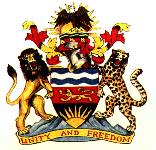 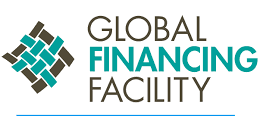 Development Partners
USAID
DFID
GIZ/KfW
SIDA
JICA
Irish Aid
NORAD
Embassy of Iceland
WHO
UNICEF
UNFPA
UN Women
UNDP
UNAIDS
World Bank
EU
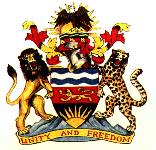 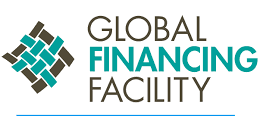 (Global) Funding Mechanisms/Foundations
GAVI, the Vaccine Alliance
Global Fund
Bill and Melinda Gates Foundation
Health Sector Joint Fund
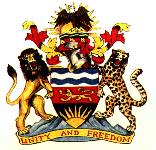 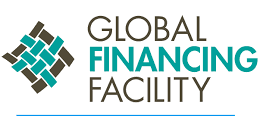 Civil Society/Media/Accountability/FBOs
Malawi Health Equity Network
Universal Health Coverage Coalition
Civil Society Organization Nutrition Alliance
Family Planning Association of Malawi
Malawi Coalition of Basic Education
CISANET
Maikhanda Trust
Health and Rights Education Programme
Malawi Interfaith AIDS Organization
Malawi Girl Guides Association
Malawi Human Rights Commission
Medical Council of Malawi
Nurses and Midwives Council of Malawi
Pharmacy, Medicine and Poisons Board
Malawi Economic Justice Network
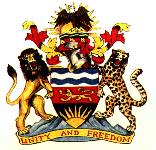 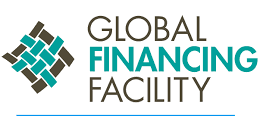 INGOs
Management Sciences for Health
Clinton Health Access Initiative
Baobab Health Trust
Health Policy Plus
World Vision International
Options Consulting Services Ltd
Catholic Relief Services
Data for Health Initiative
Care International 
Save the Children
Partners In Health
JHPIEGO
Plan International
Chemonics International
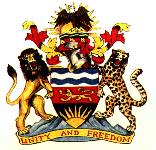 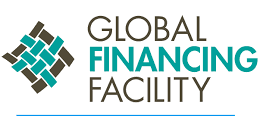 Private Sector
Christian Health Association of Malawi
Private Hospitals/Practitioners
Malawi Chamber of Commerce and Industry
Pharmaceutical Companies
Professional Associations
Medical Association of Malawi
National Organization of Nurses and Midwives of Malawi
Pharmaceutical Society of Malawi
Laboratory Association of Malawi
Academic/Research Institutions
University of Malawi 
Malawi University of Science and Technology
Johns Hopkins University – Malawi focal person
Health Economic Unit Thanzi La ONSE (University of York)
Liverpool School of Tropical Medicine (LSTM)
London School of Tropical Medicine (MEIRU)
University of North Carolina (UNC)
REACH Trust
GFF Roadmap
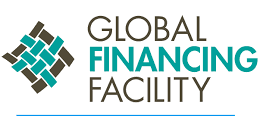 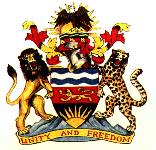 April
Feb
Nov
March
May
Roadmap Development
Orientation Workshop
Formation of Country Platform
Health Sector Working Group with Task Force and Technical Working Groups
Key Constituencies identified
Country Platform Terms of Reference and Development Partners Engagement
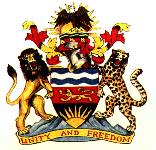 July
Aug
Sept
June
Nov
Oct
Nov
eQUIST workshop
Approval of ToRs
Draft equity analysis
Situation Analysis
Bottleneck analysis
Draft Investment Case, Costing and Stakeholder Review
Finalize Investment Case
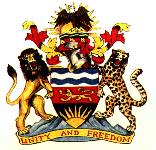 Thank 
You
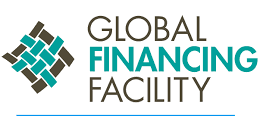 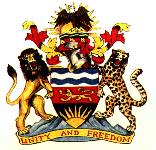